Hand Hygiene
Key Stage 1
Learning Outcomes
Understand washing hands can help remove microbes. 

Understand washing hands is one of the best ways to prevent the spread of microbes. 

Understand washing hands with soap and water is better than washing hands with water alone.
e-Bug.eu
Curriculum Links
PHSE/RHSE 
Health and prevention
Science 
Working scientifically
Living things and their habitats 
English 
Reading & comprehension 
Writing
e-Bug.eu
Why Do We Wash Our Hands?
We wash our hands to not only remove any dirt and grime that we can see, but also to remove germs (microbes) that we cannot see.
Because we use our hands all the time, they pick up millions of germs (microbes) every day. Although many of these are harmless some could be harmful and might make us ill.
Our skin is naturally covered in oils and this oil helps microbes ‘stick’ to our skin. This means we need to wash our hands properly with both soap and water to be able to wash away the germs from our hands.
If no soap is available, hand sanitiser gels can also remove germs from our hands.
e-Bug.eu
Main Activity: Pepper and Water Experiment
e-Bug.eu
Pepper and Water Experiment
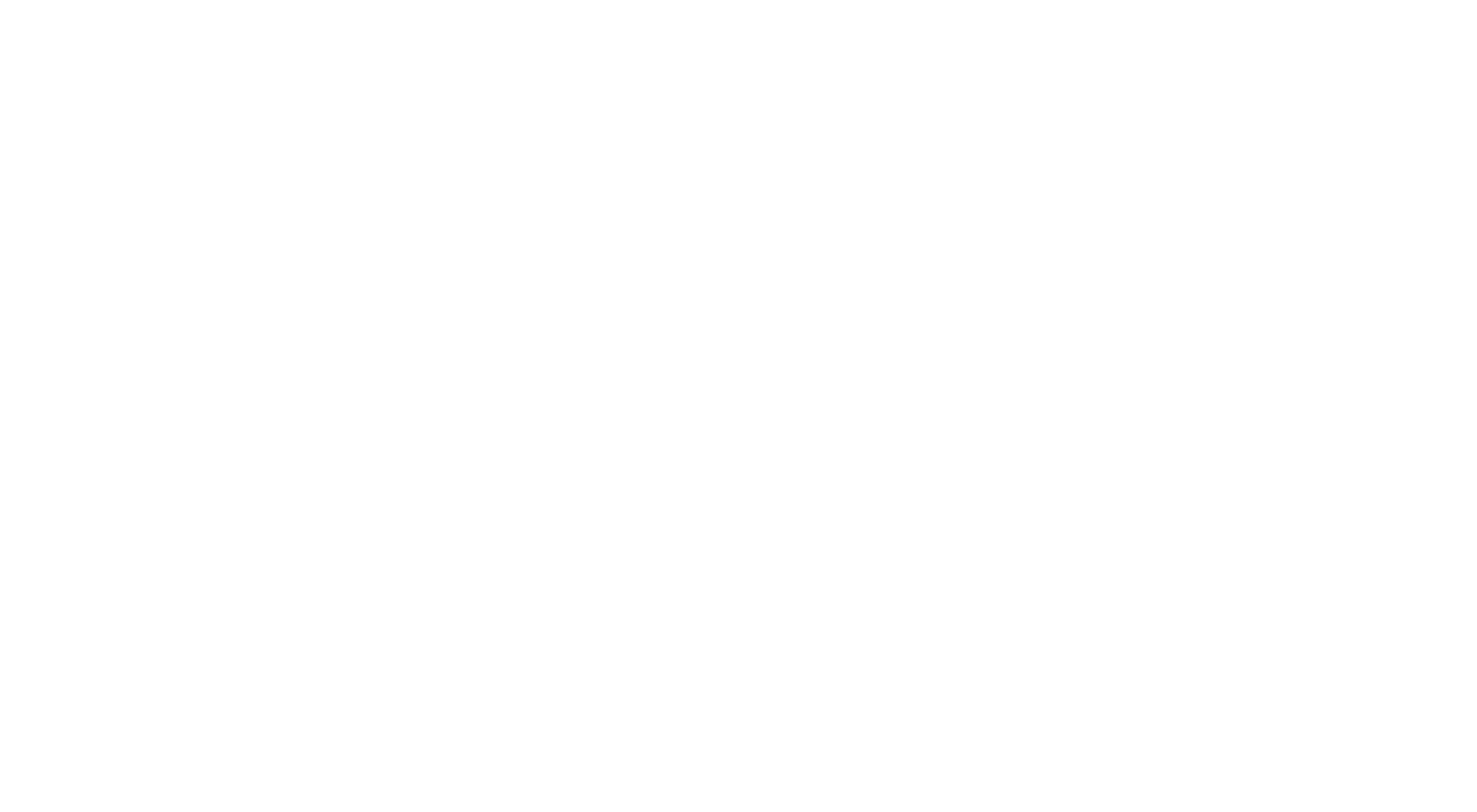 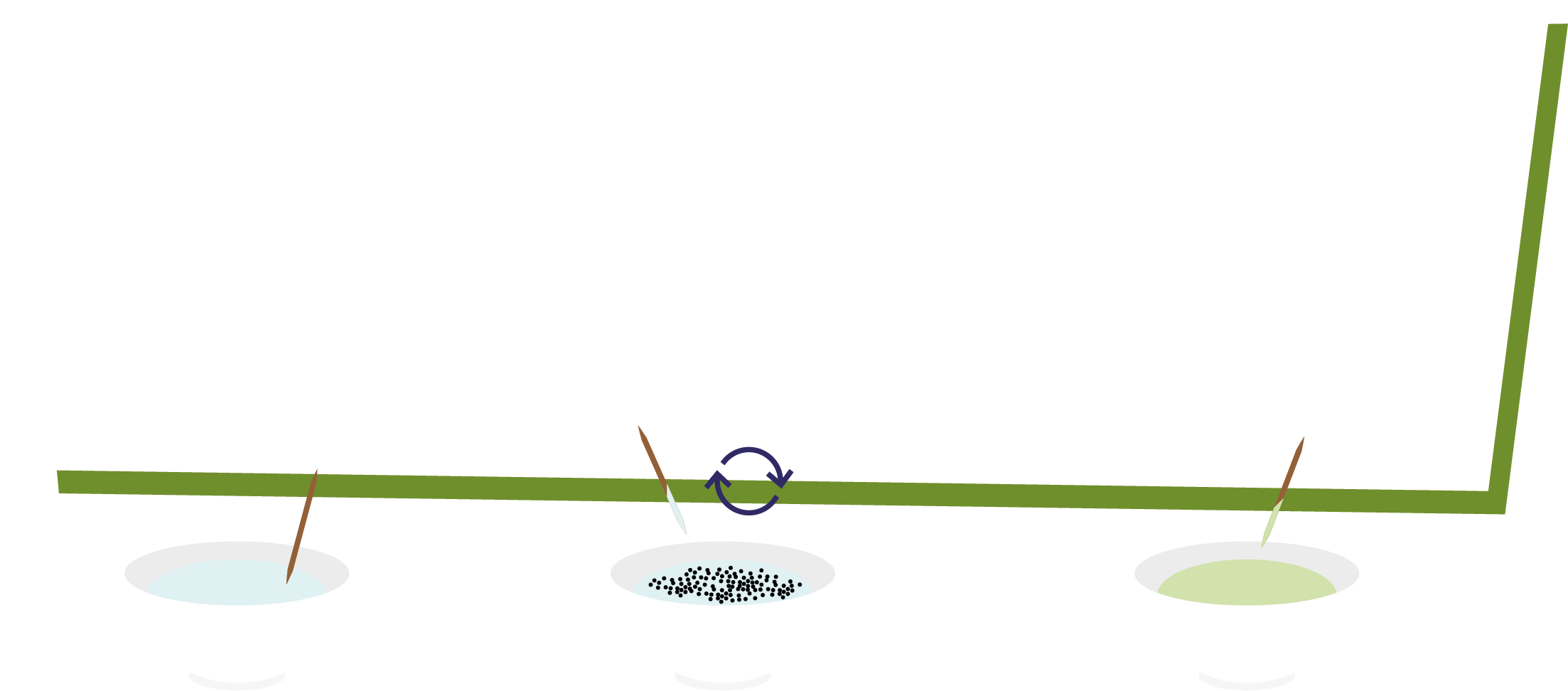 2. Dip the cocktail stick into the pepper water and swirl the stick around
3. Dip the cocktail stick into the soap then back into the pepper water. What happens?
1. Dip the cocktail stick into the plain water
plain water
Discussion
e-Bug.eu
Discussion Points
Why do we wash our hands?
Where do microbes on our hands come from?
Are all microbes harmful?
When and how do we wash our hands?
e-Bug.eu
Extension Activities
e-Bug.eu
Healthy Hands Facts (1/2)
What makes our hands dirty?
We get microbes on our hands from everything that we touch like door handles, school desks, the floor or our pets. 
We also get microbes on our hands when we hold hands, pick our nose or sneeze into our hands.

Why should we wash our hands?
We wash our hands to get rid of harmful microbes that might make us poorly. It is important that we wash our hands after using the toilet, before eating or cooking, after stroking animals or after coughing or sneezing.
e-Bug.eu
Healthy Hands Facts (2/2)
Most microbes on our hands are under our fingernails.
Nearly everyone says they wash their hands after using
the toilet, but more than half don’t!
Most toilet handles have 400 times more microbes than
the toilet seat.
There are more microbes on one person’s hand than
people on the planet.
Hand washing is the best way to stop microbes
spreading.
Some microbes can stay alive on our hands for up to 3 hours
e-Bug.eu
Hand Washing Flashcards
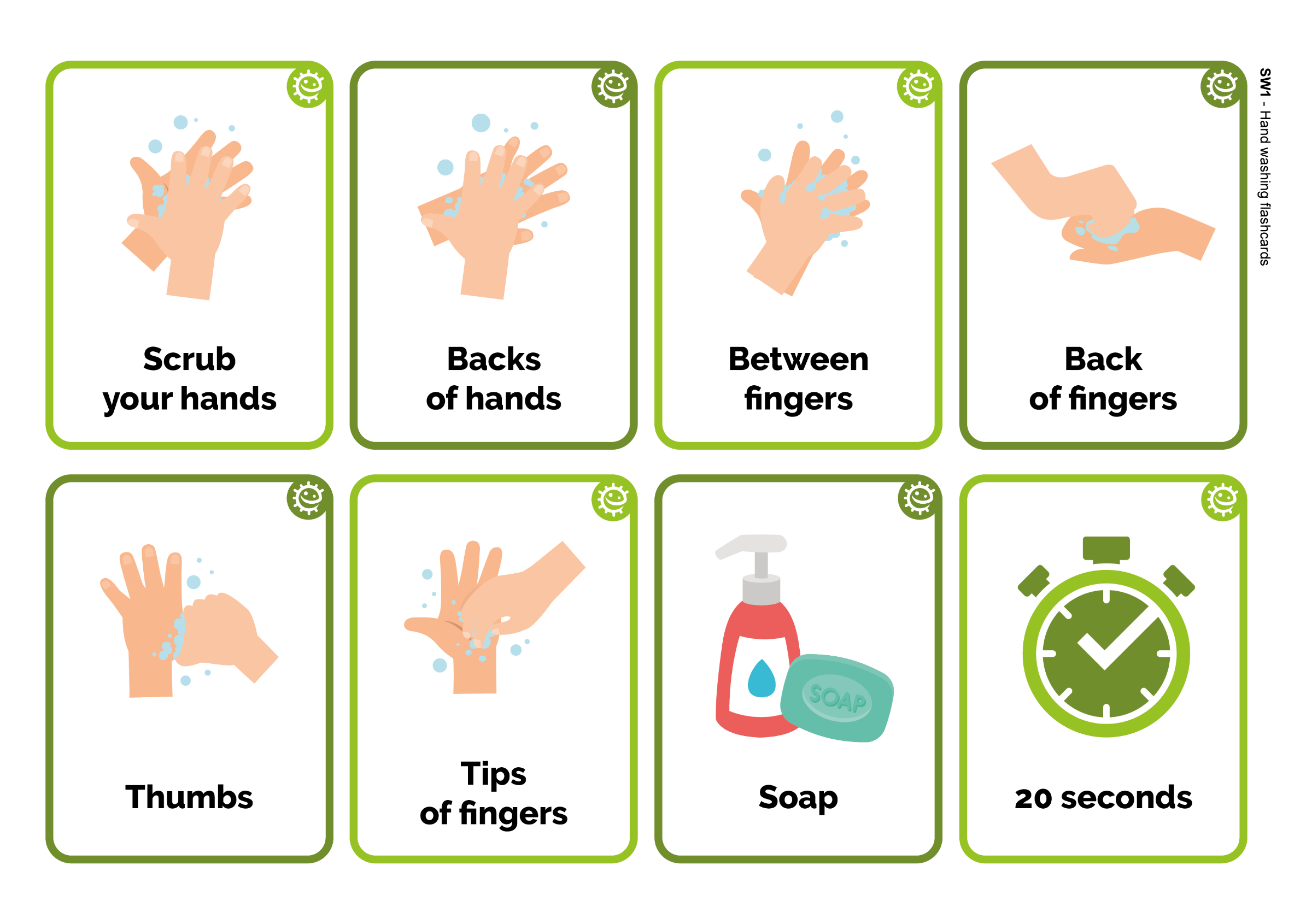 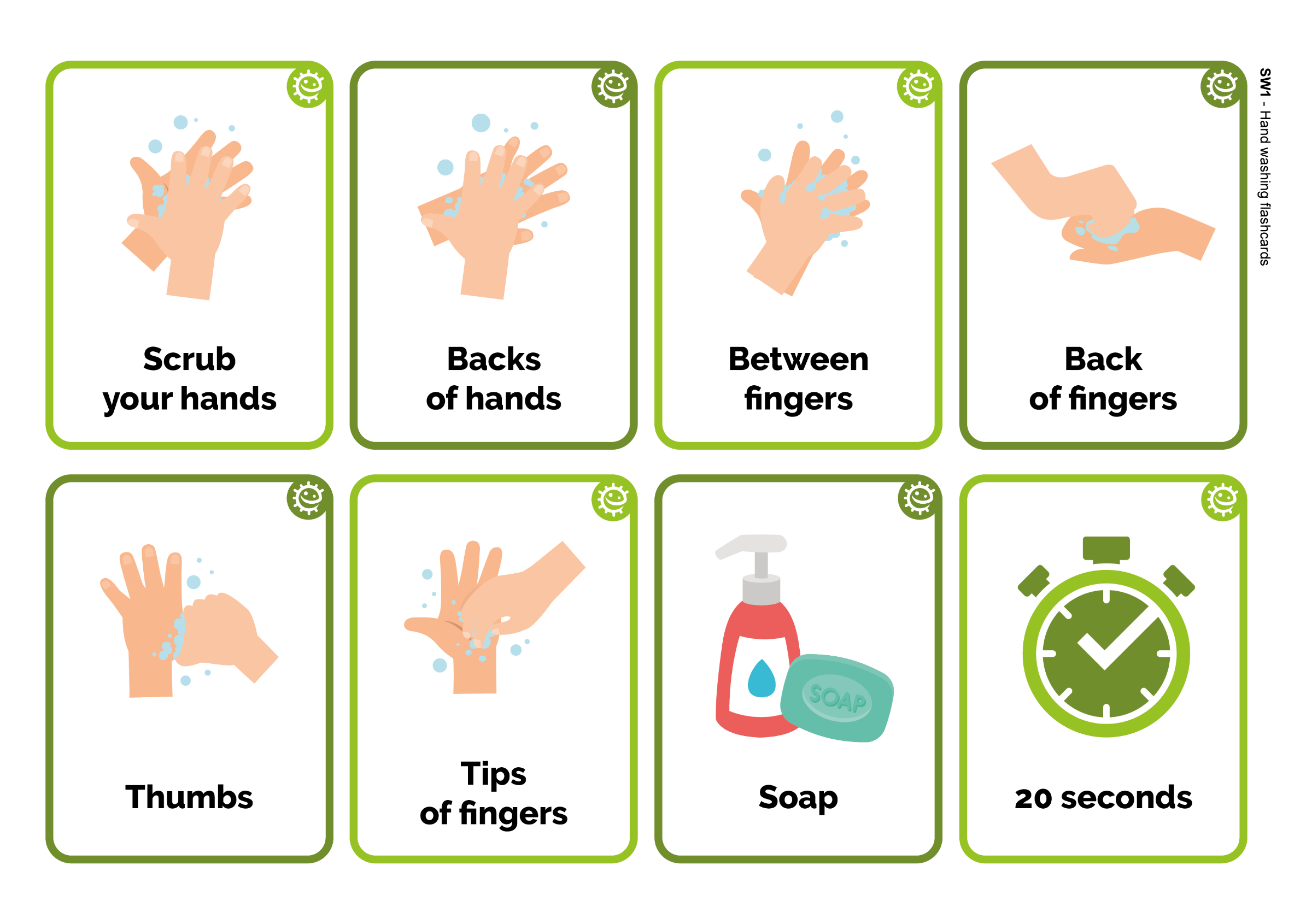 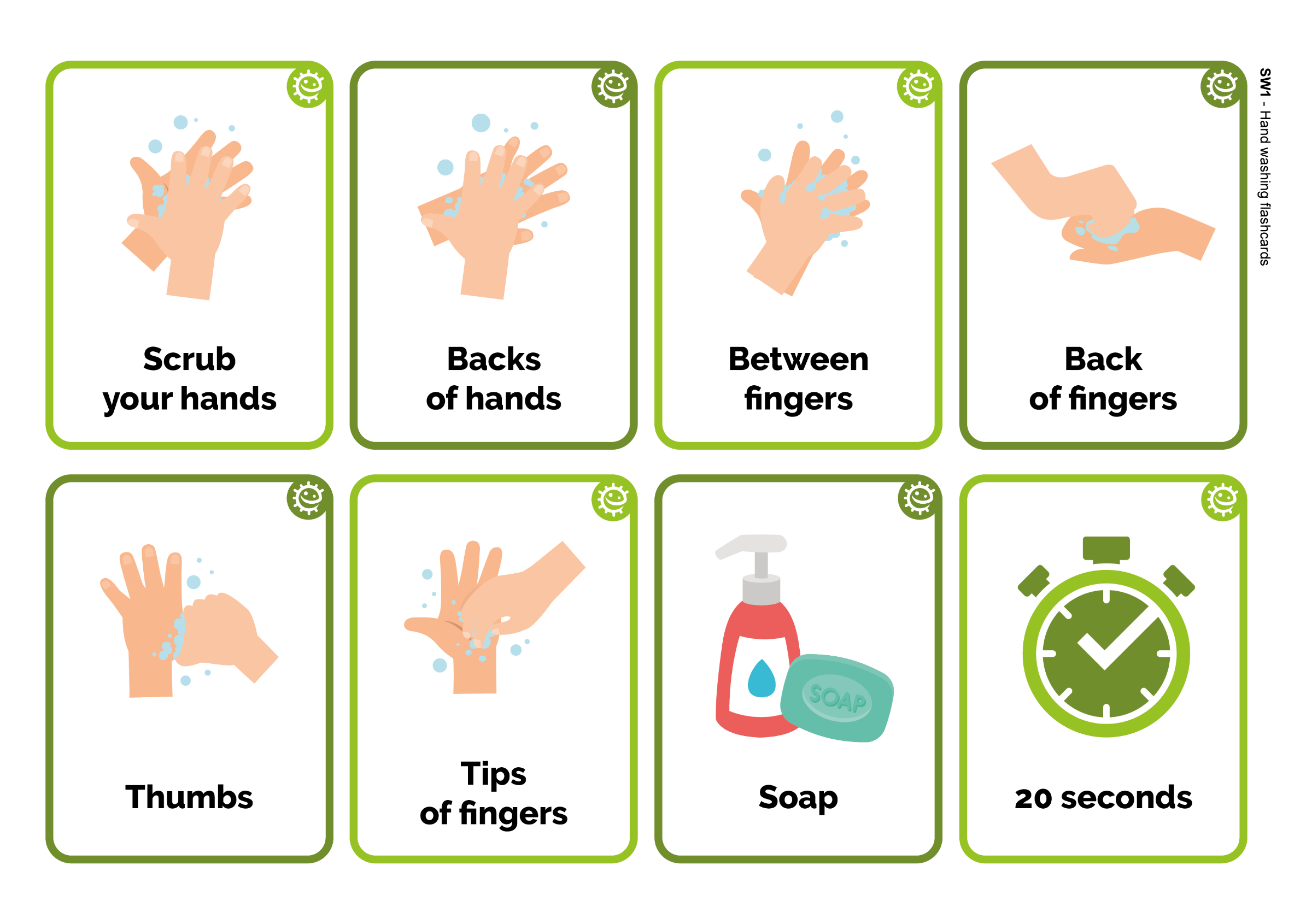 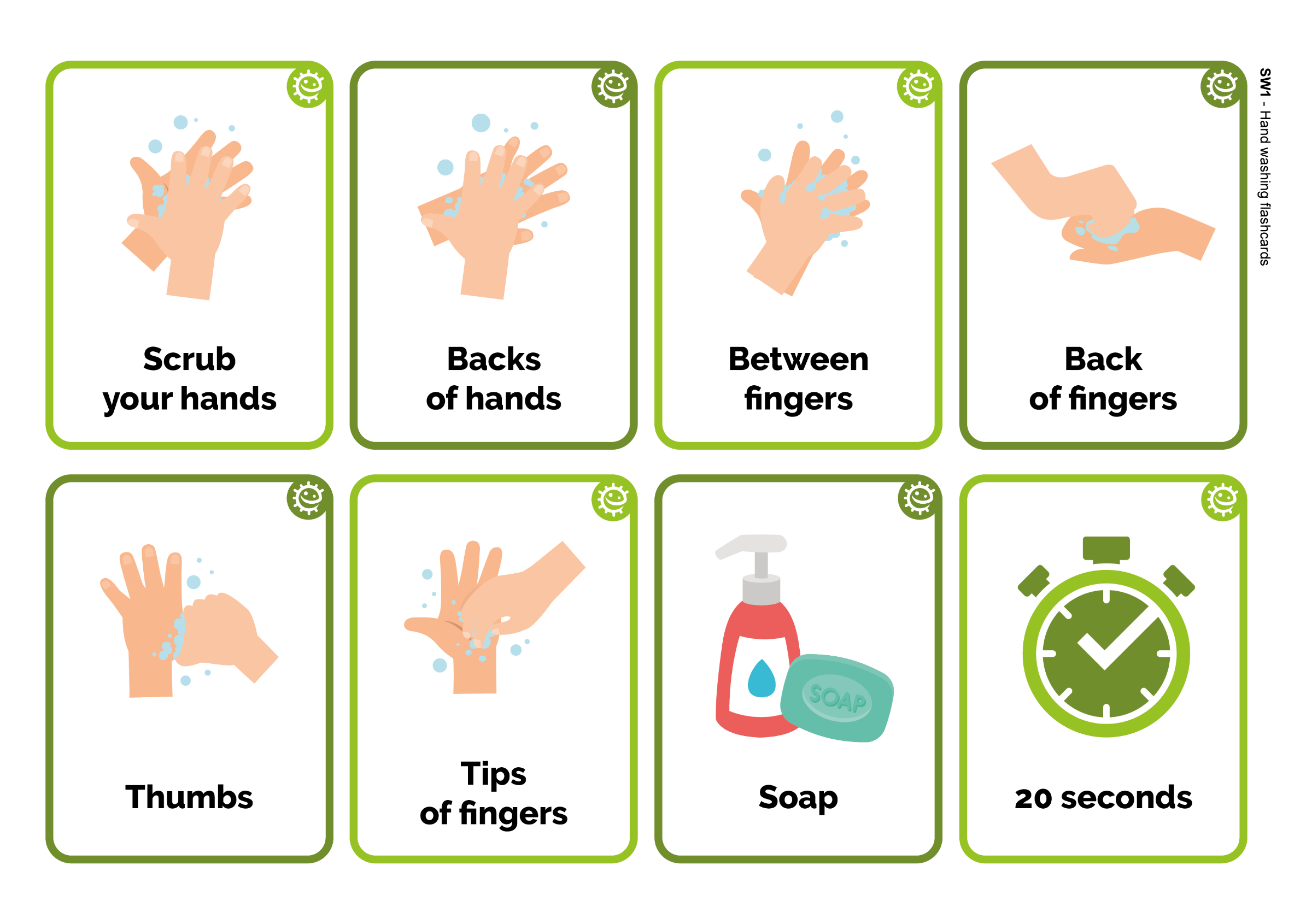 Back
of fingers
Scrub
 your hands
Between fingers
Thumbs
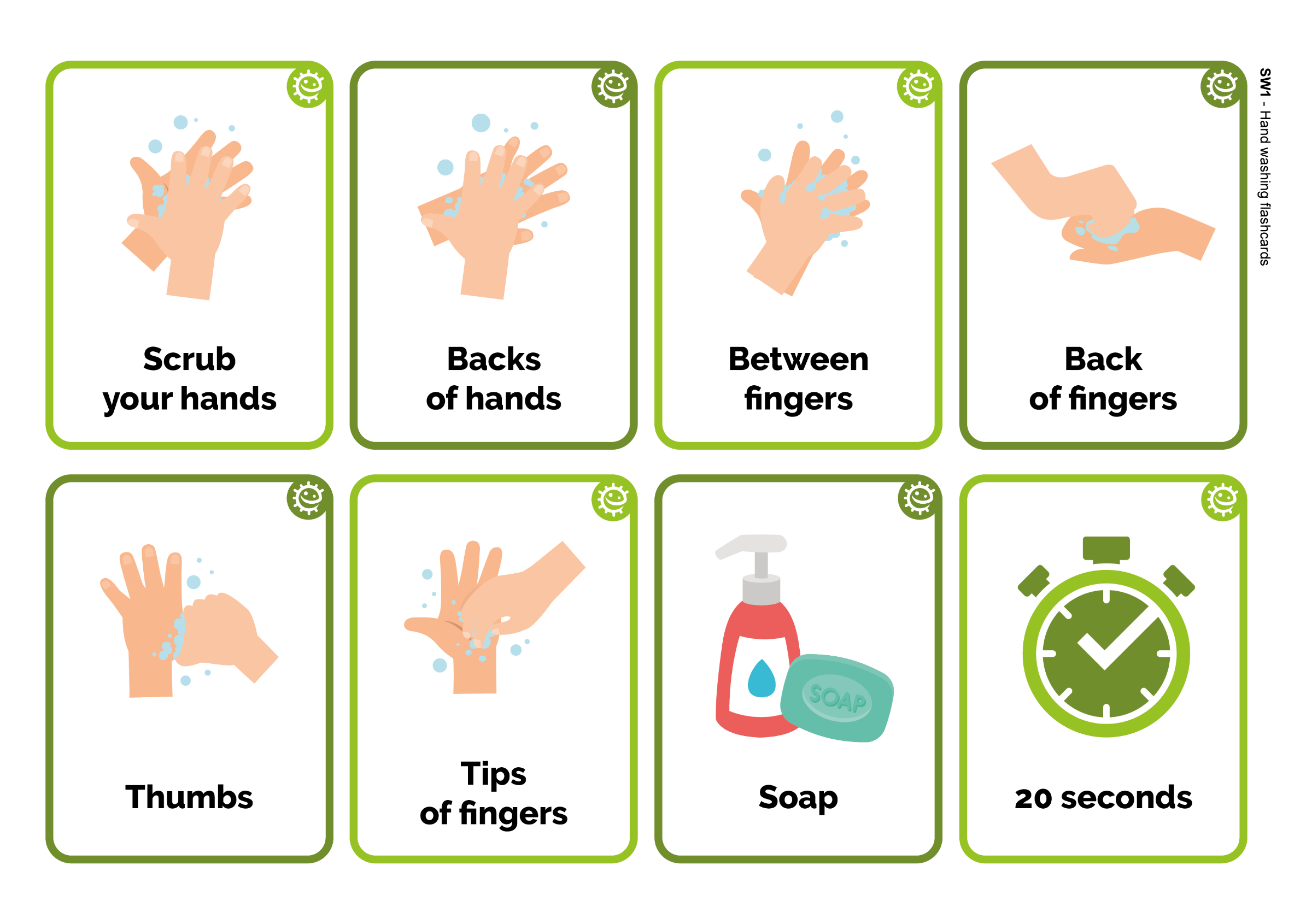 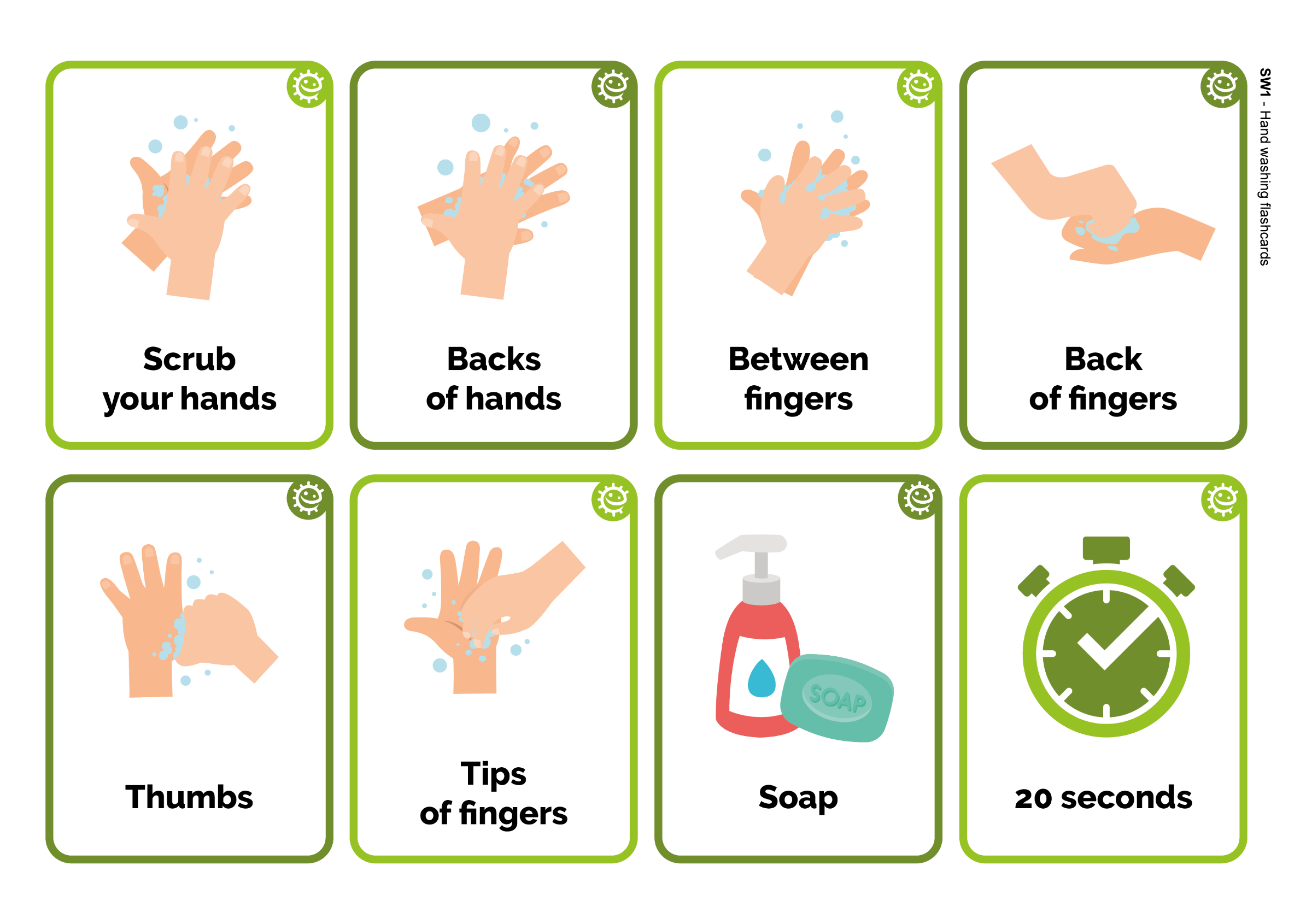 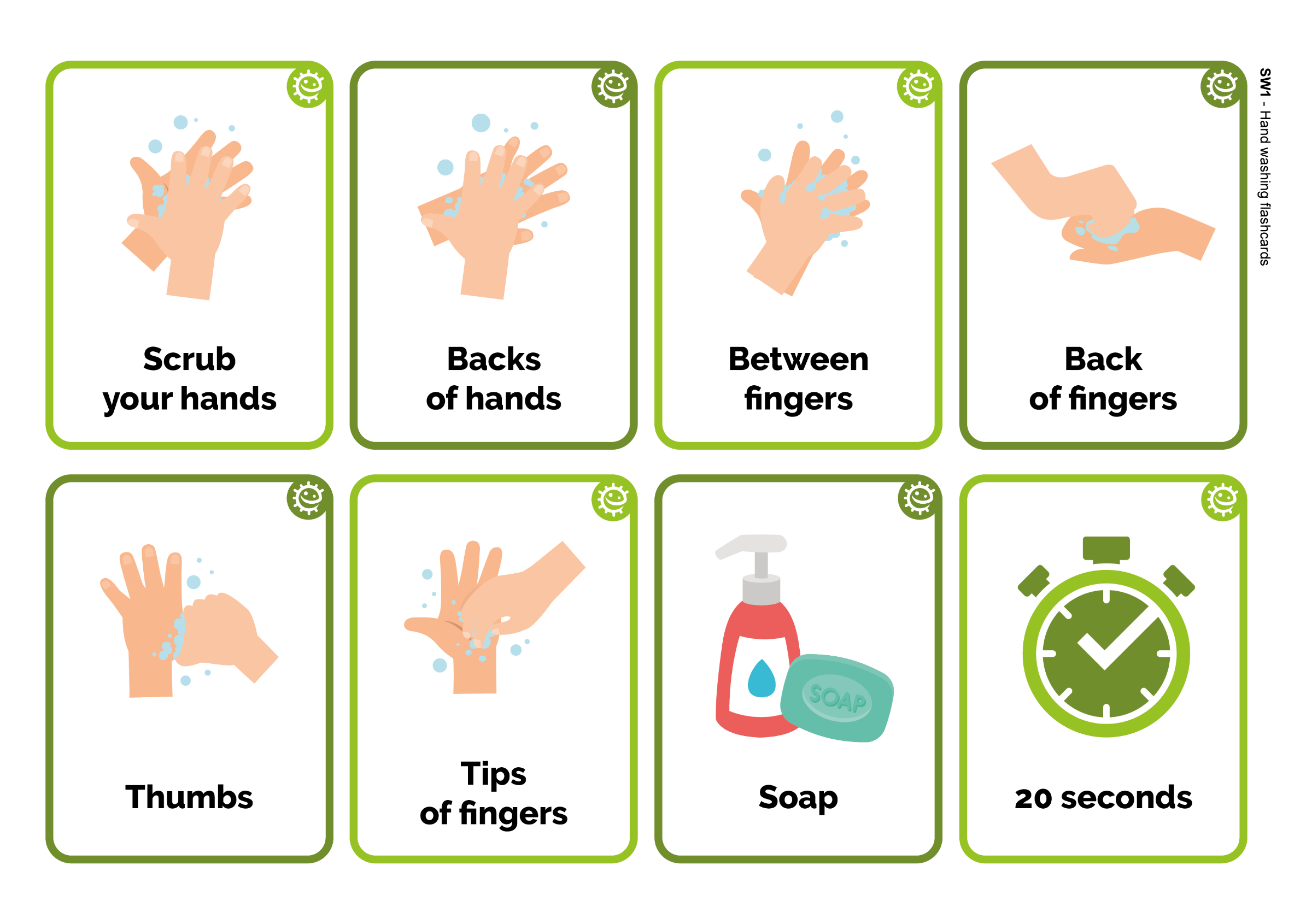 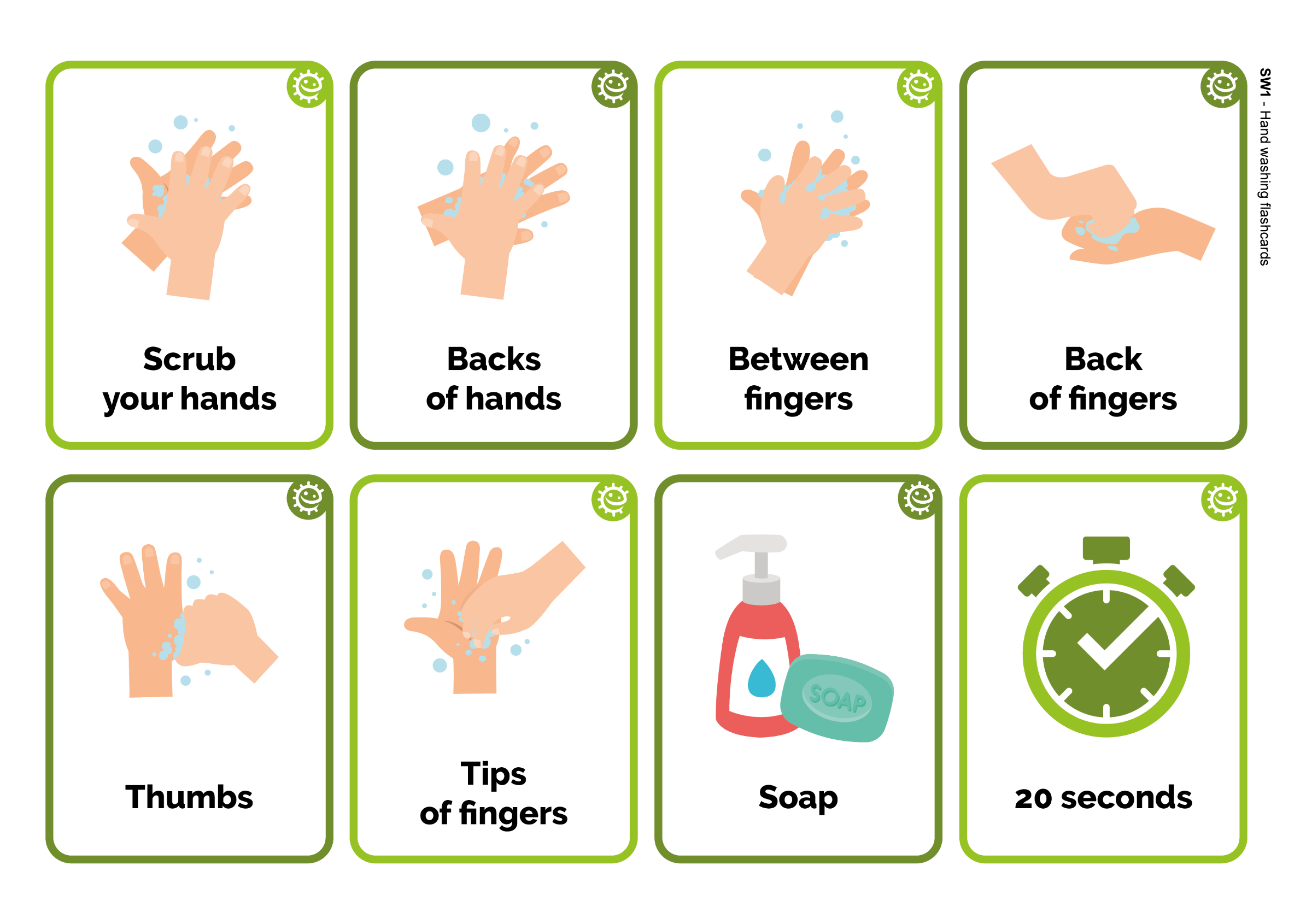 20 seconds
Tips of fingers
Backs
of hands
Soap
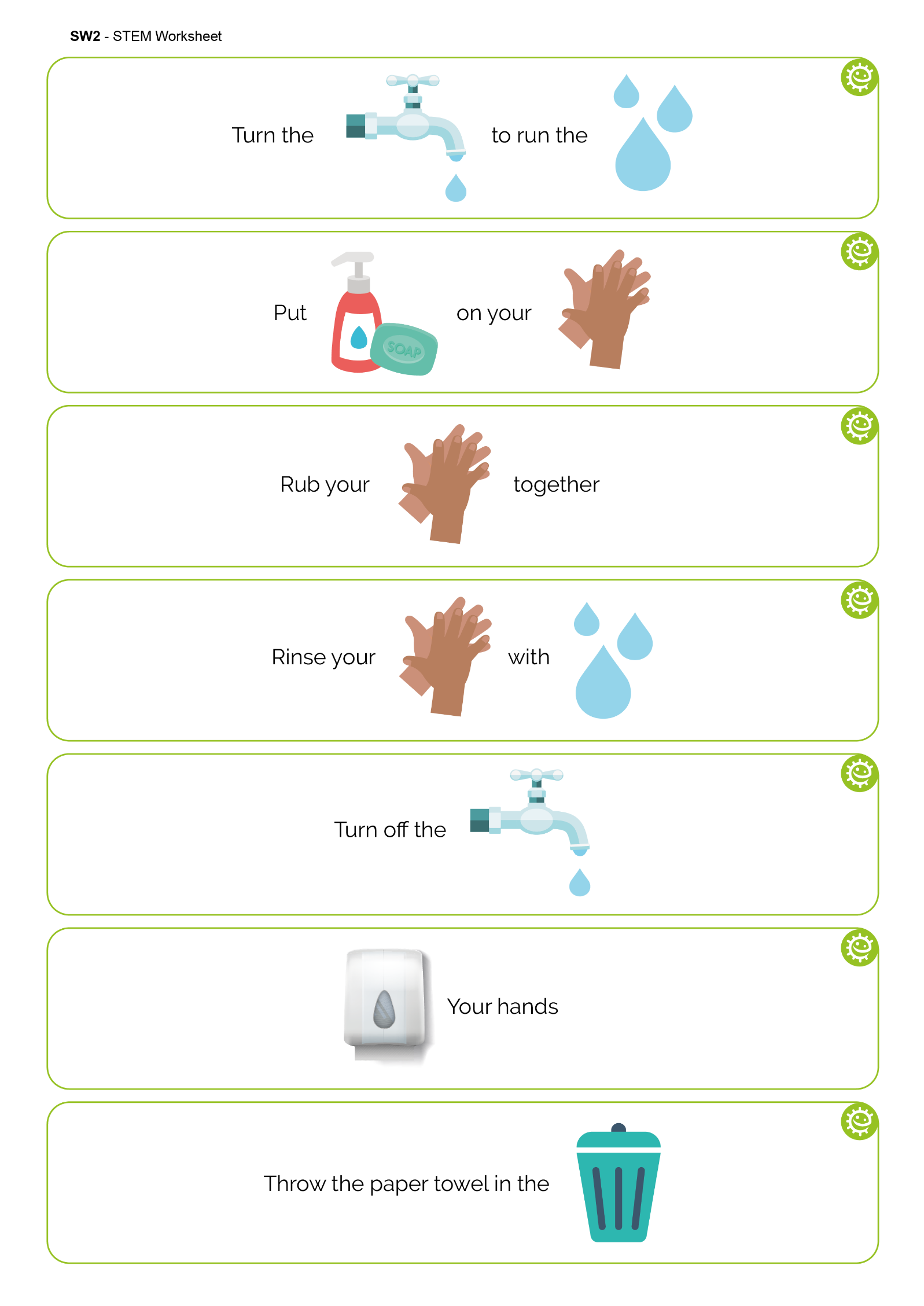 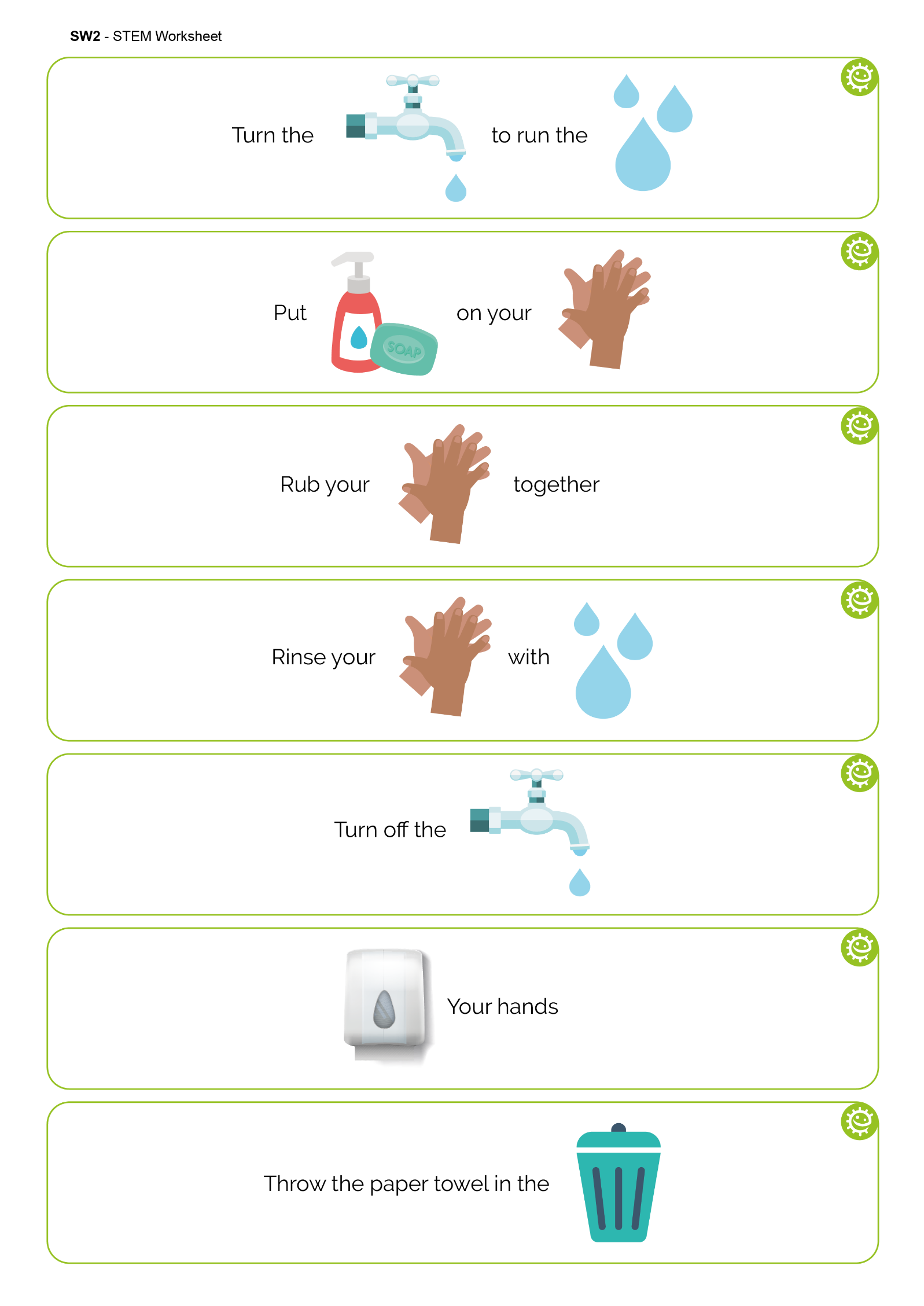 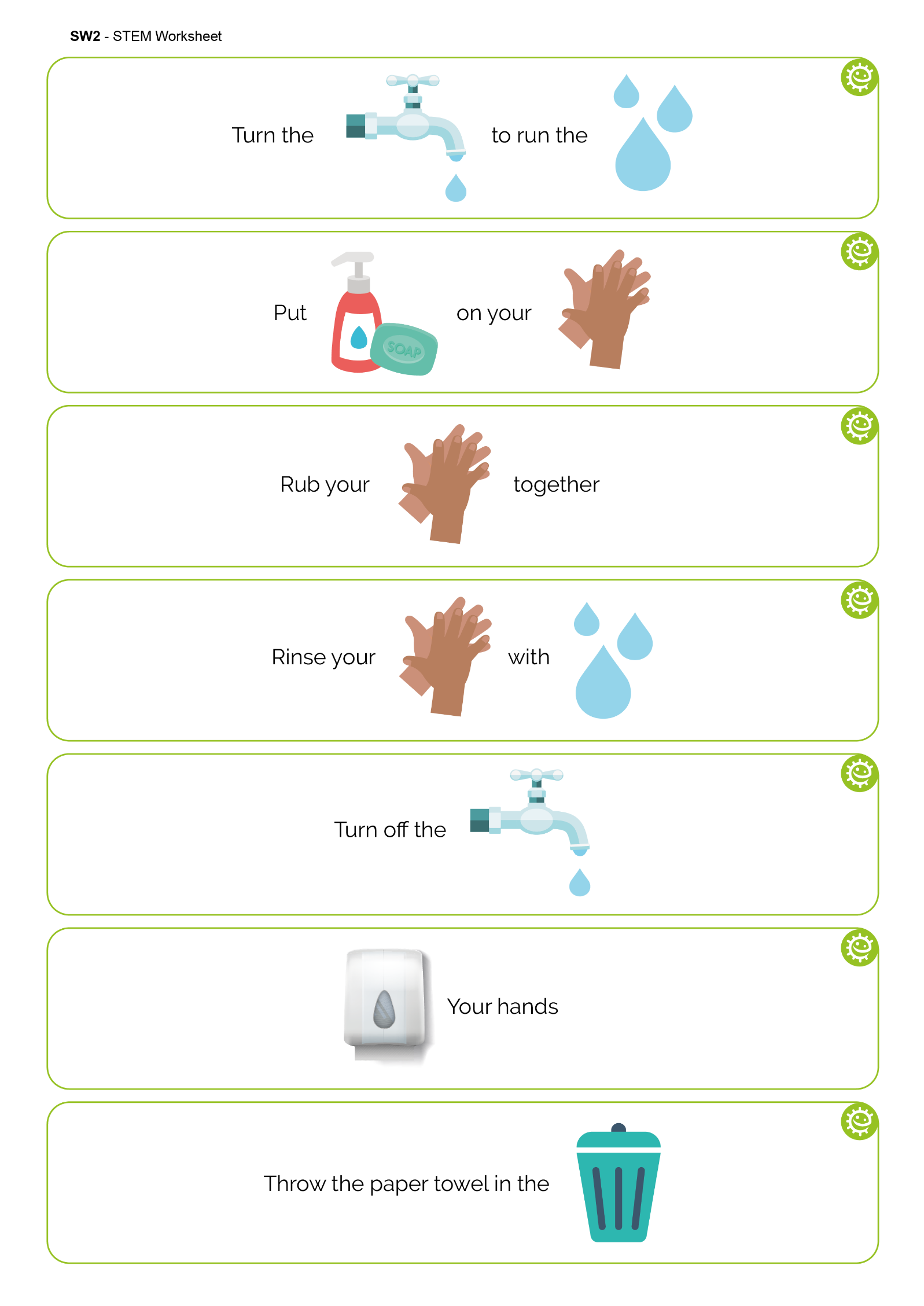 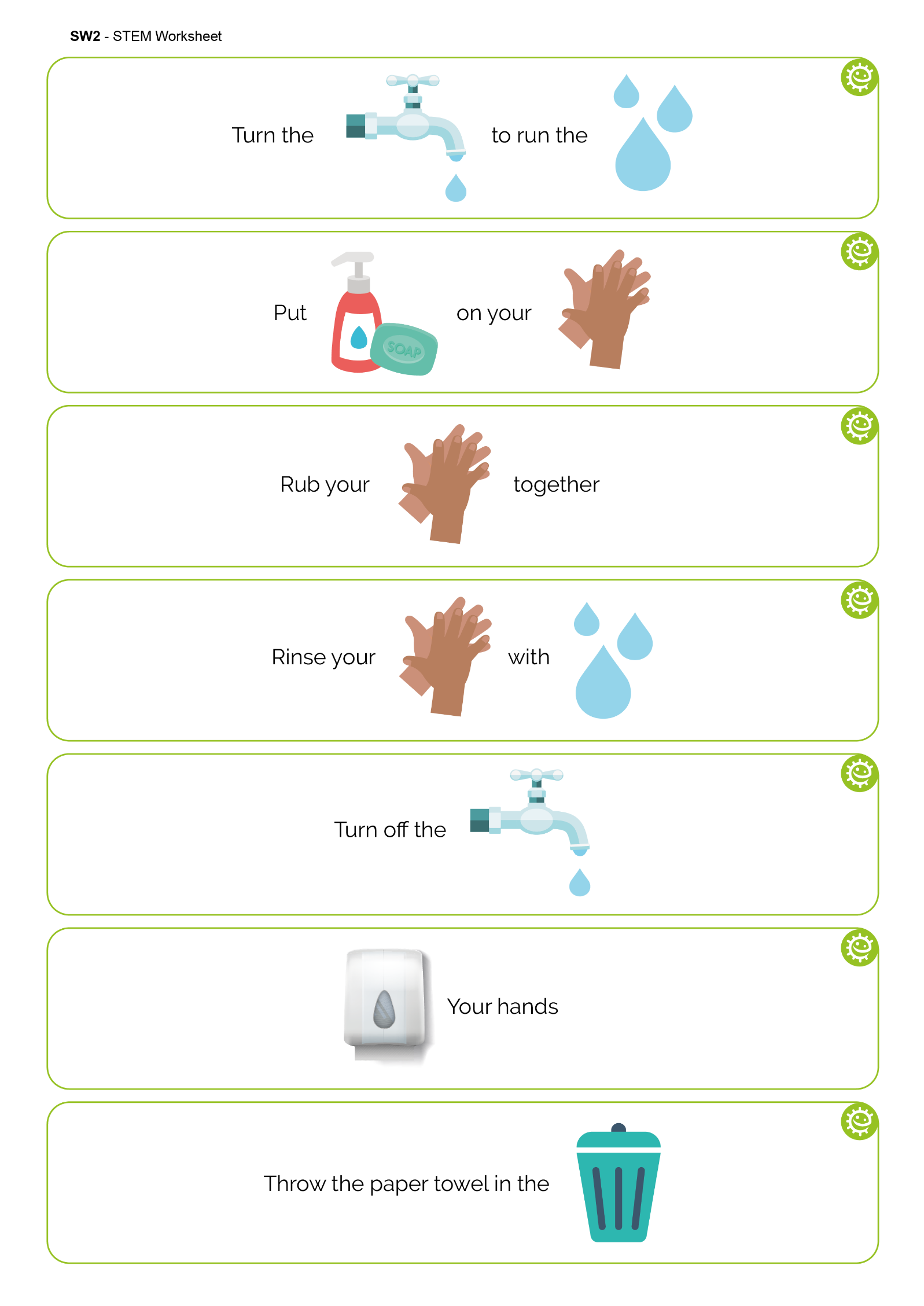 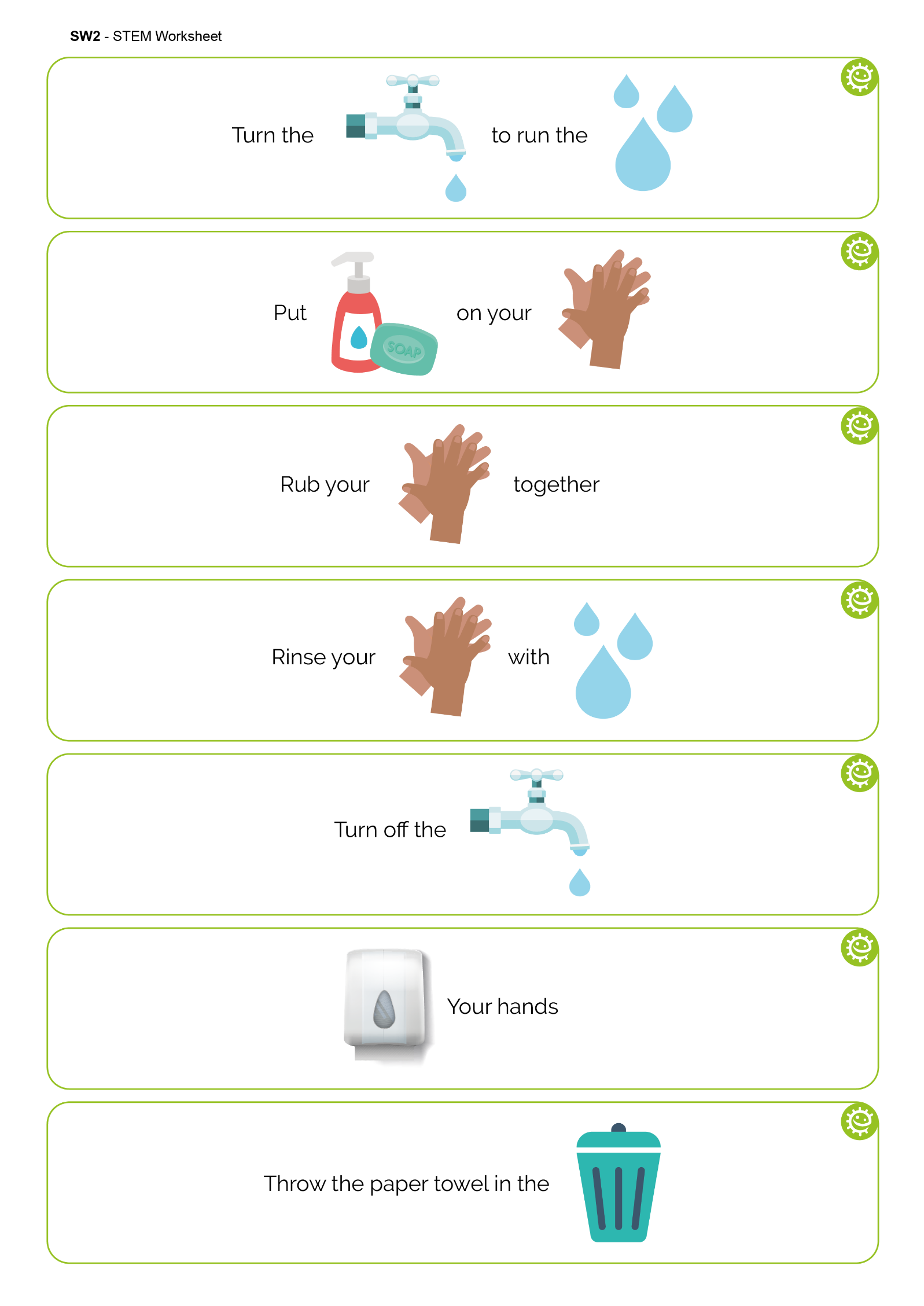 Fill in the Blanks (1/2)
together
to run the
Rub your
Turn the
Put
on your
tap
water
hands
soap
hands
e-Bug.eu
Fill in the Blanks (2/2)
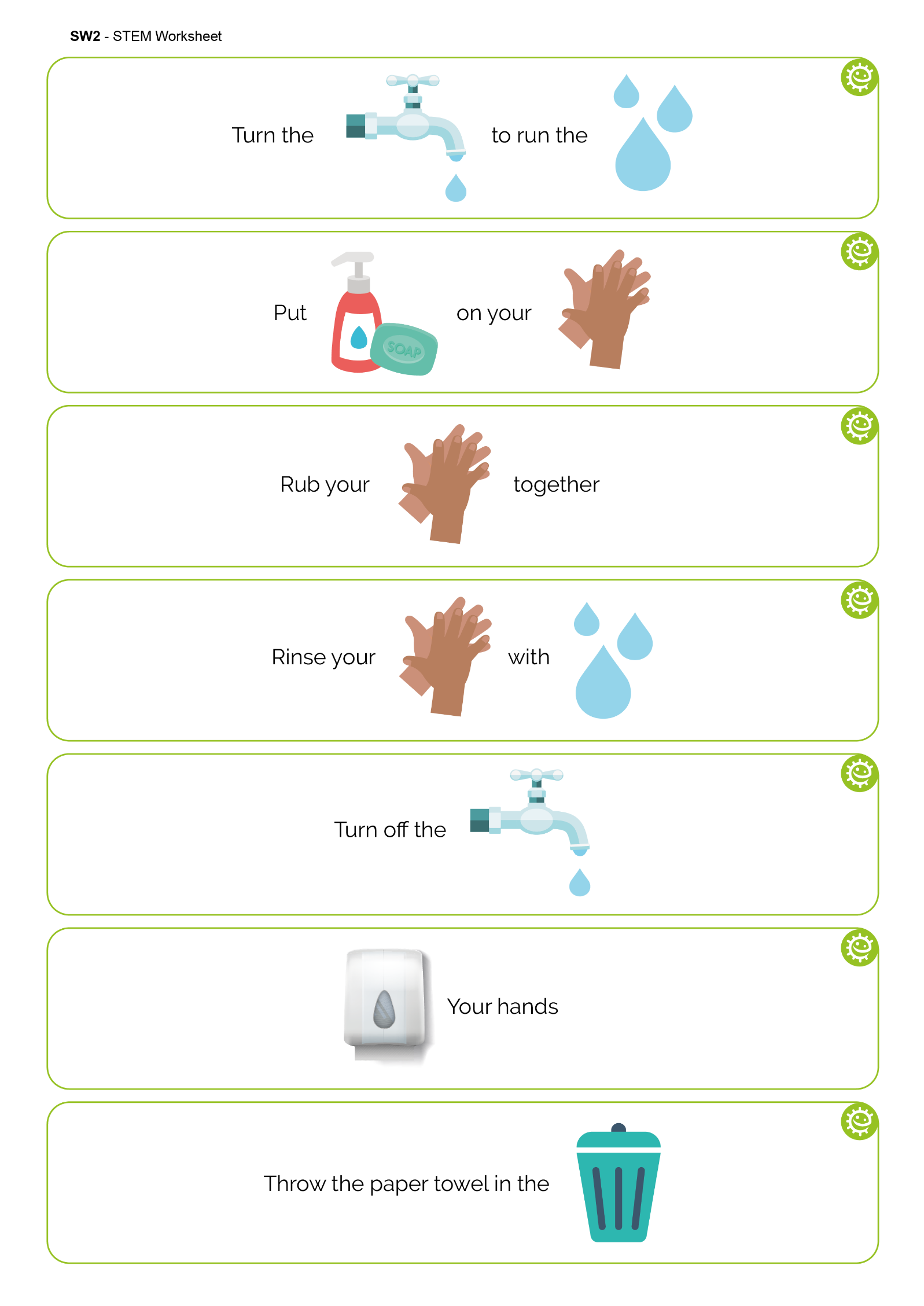 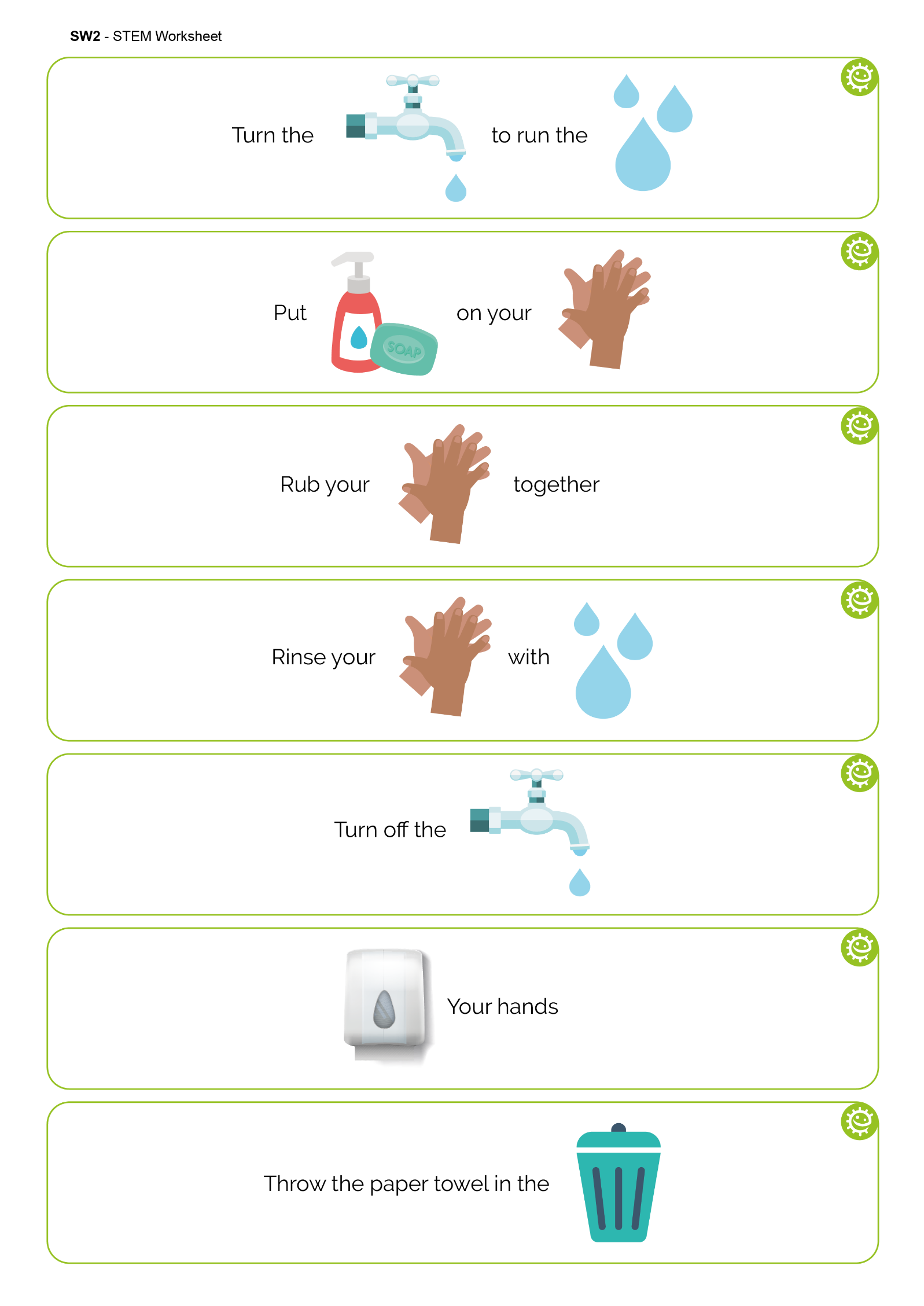 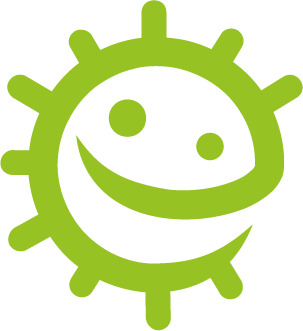 Rinse your
with
hands
water
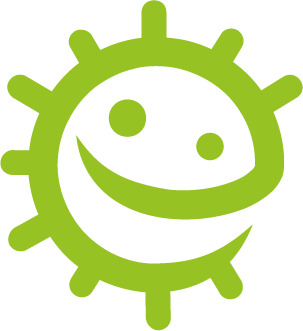 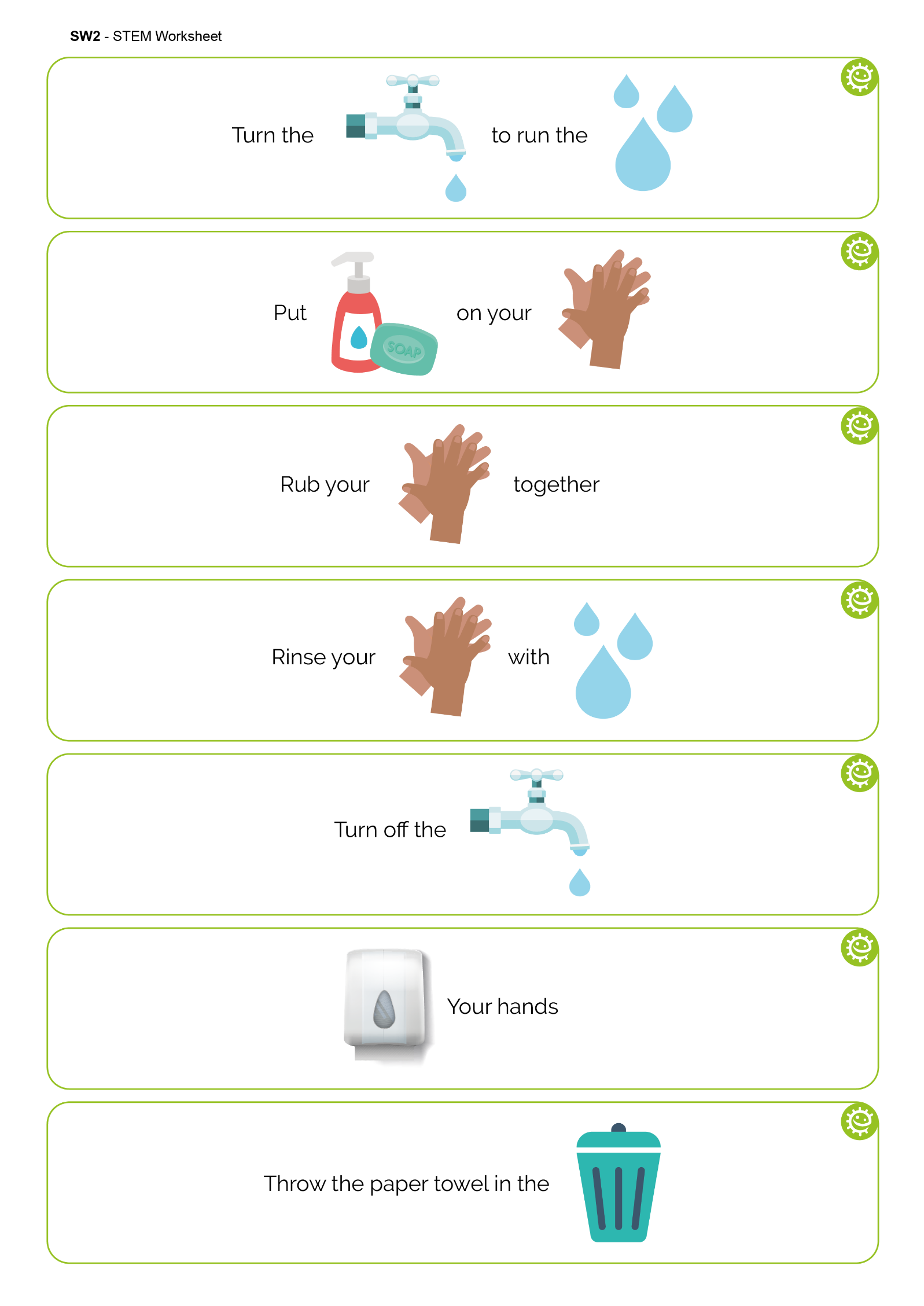 Turn off the
tap
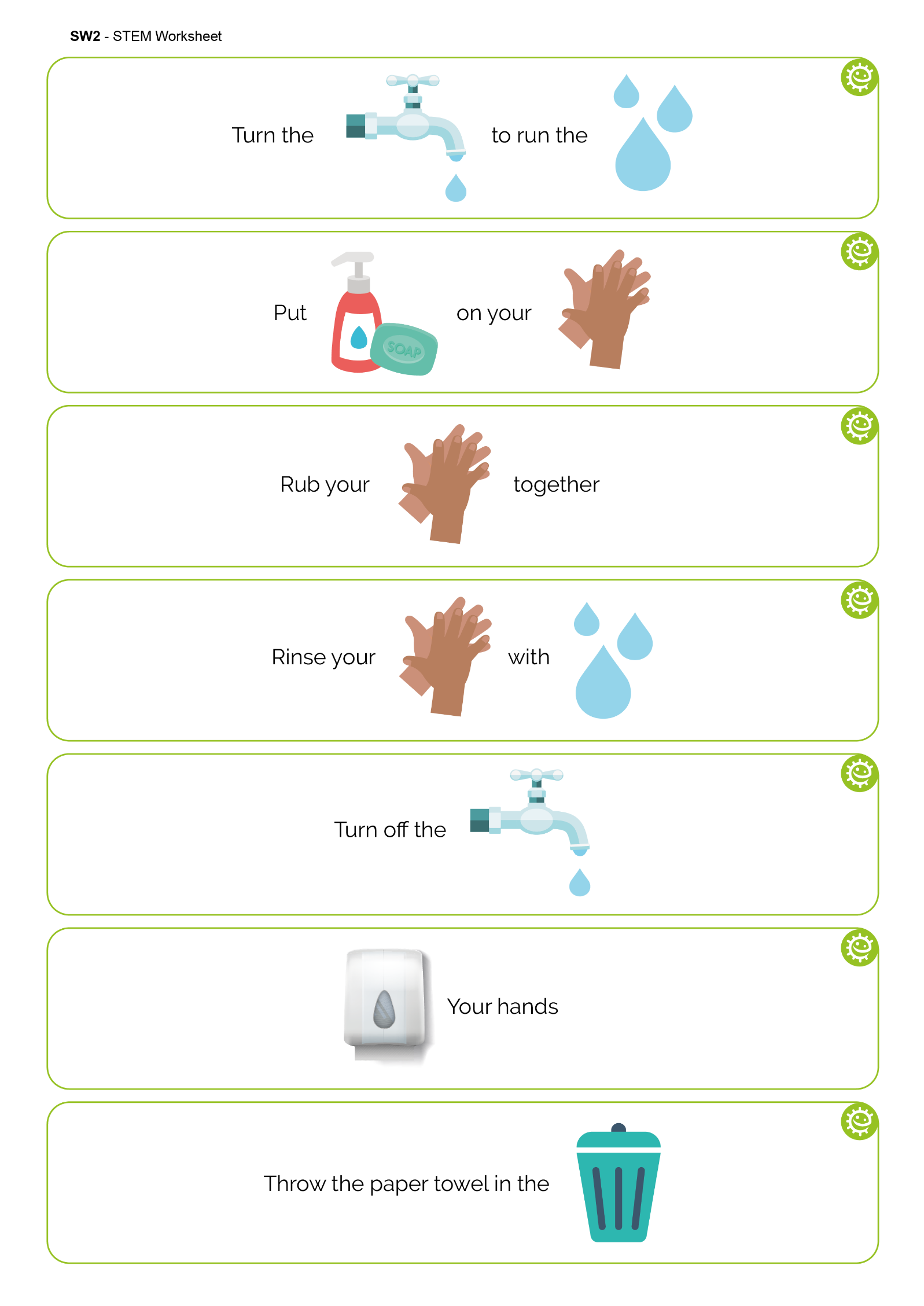 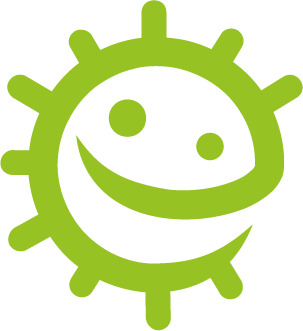 Your hands
Dry
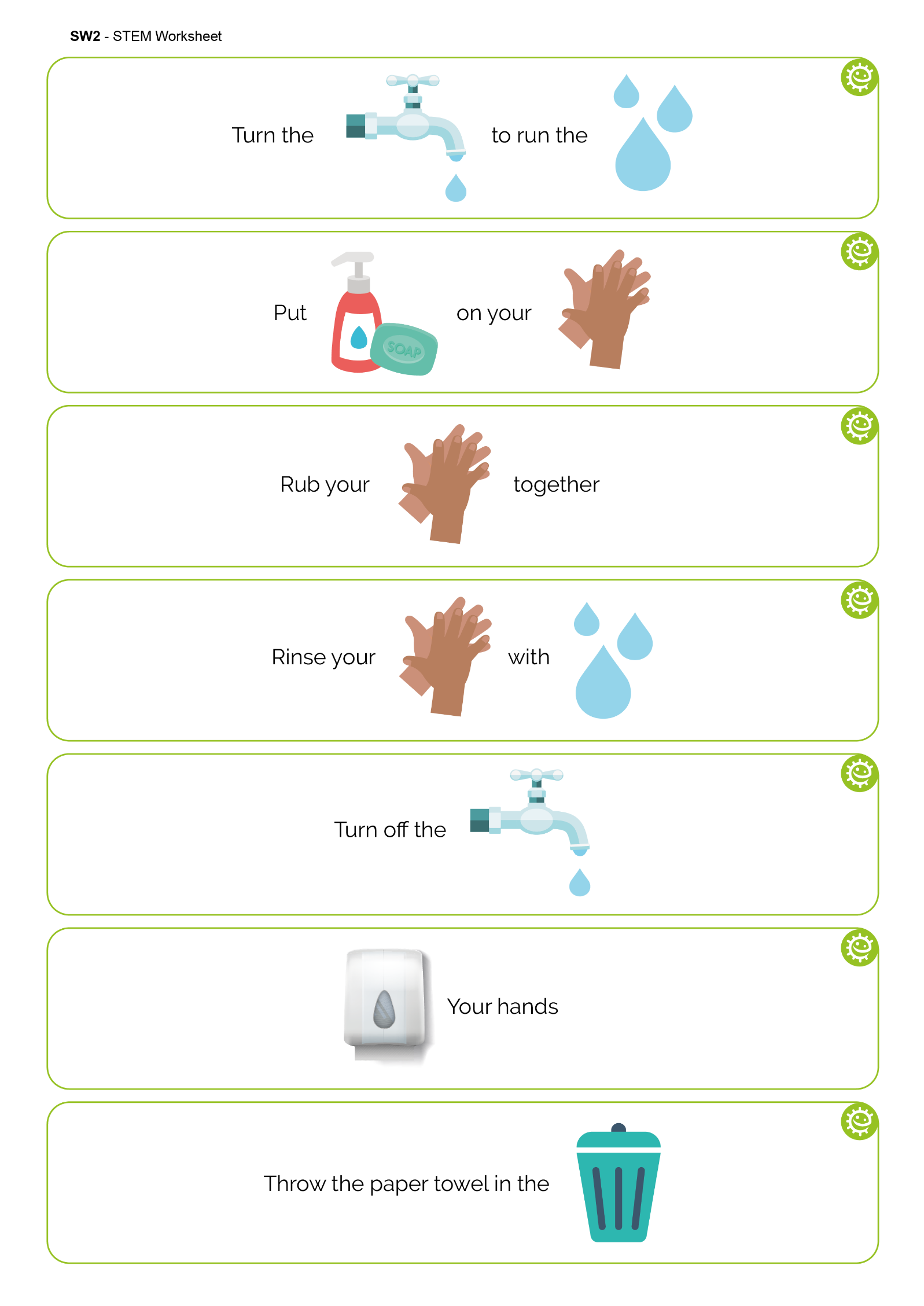 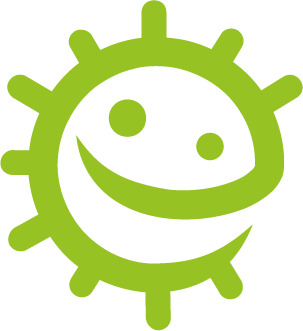 Throw the paper towel in the
bin
e-Bug.eu
Learning Consolidation
e-Bug.eu
A song to use when washing my hands is…
Happy Birthday To You
e-Bug.eu
I will wash my hands at key moments during the day, for example
After using the toilet
After stroking animals
Before eating or cooking
After coughing or sneezing
e-Bug.eu
There are how many steps to wash every part of my hands?
8 Steps To Follow
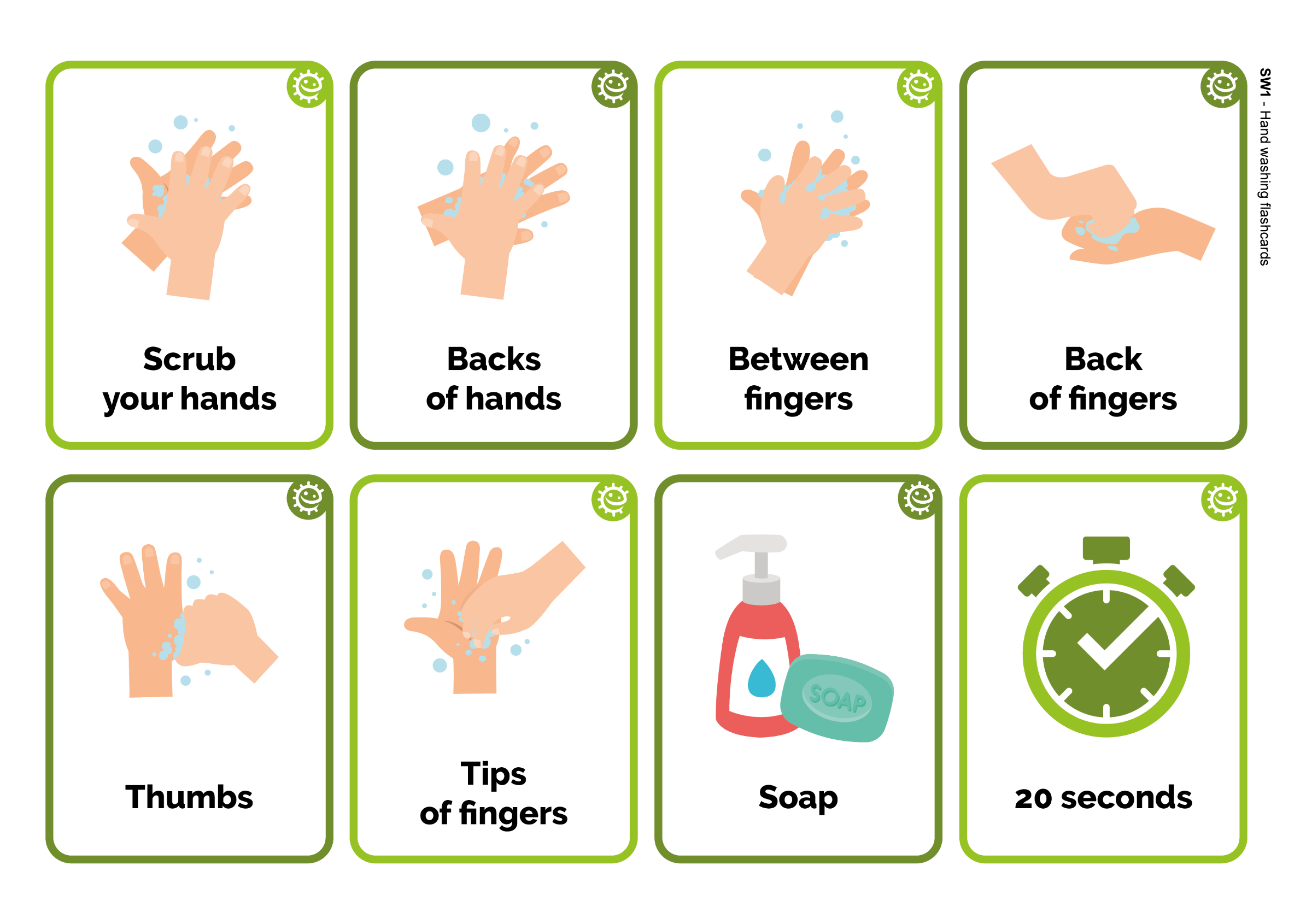 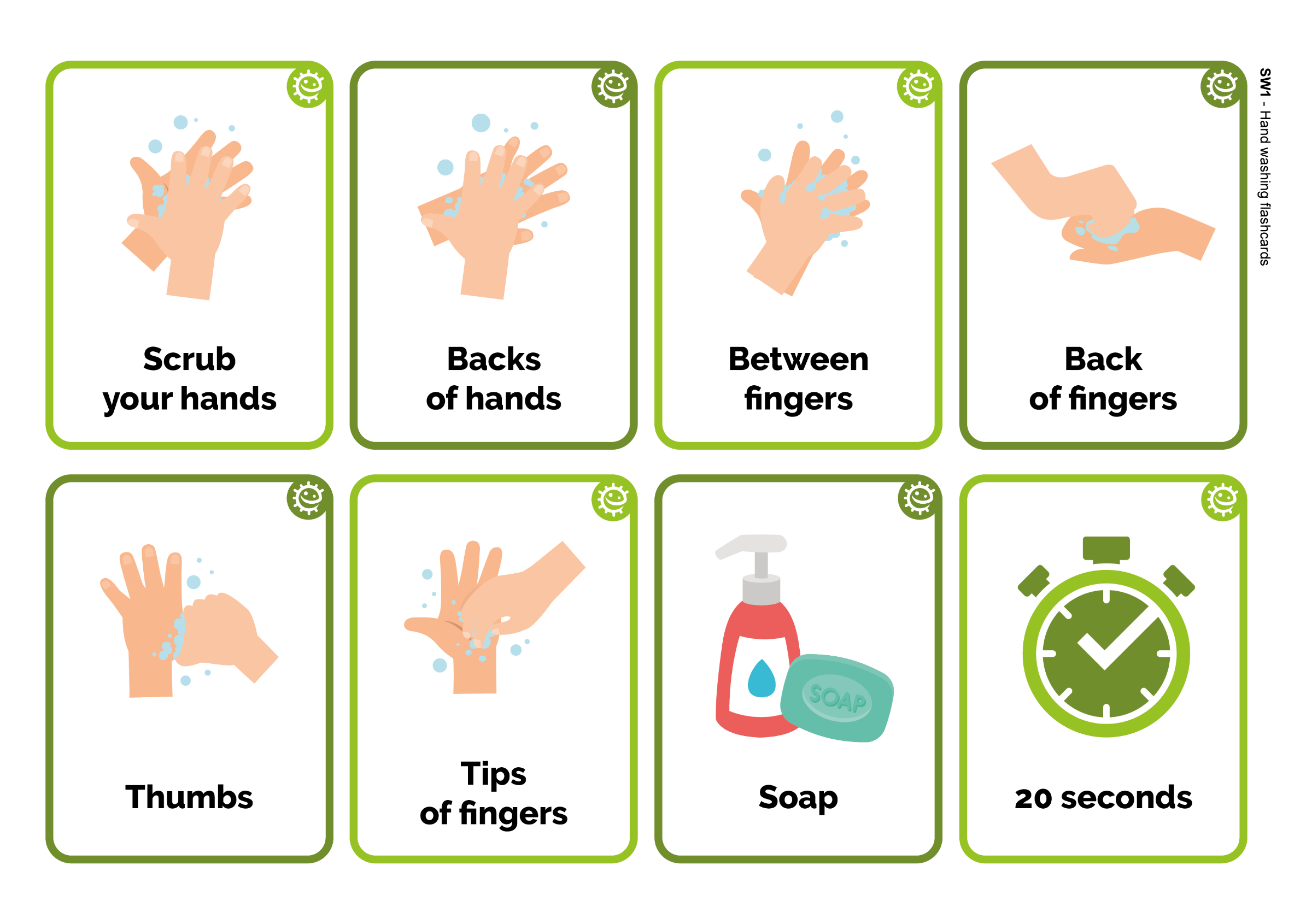 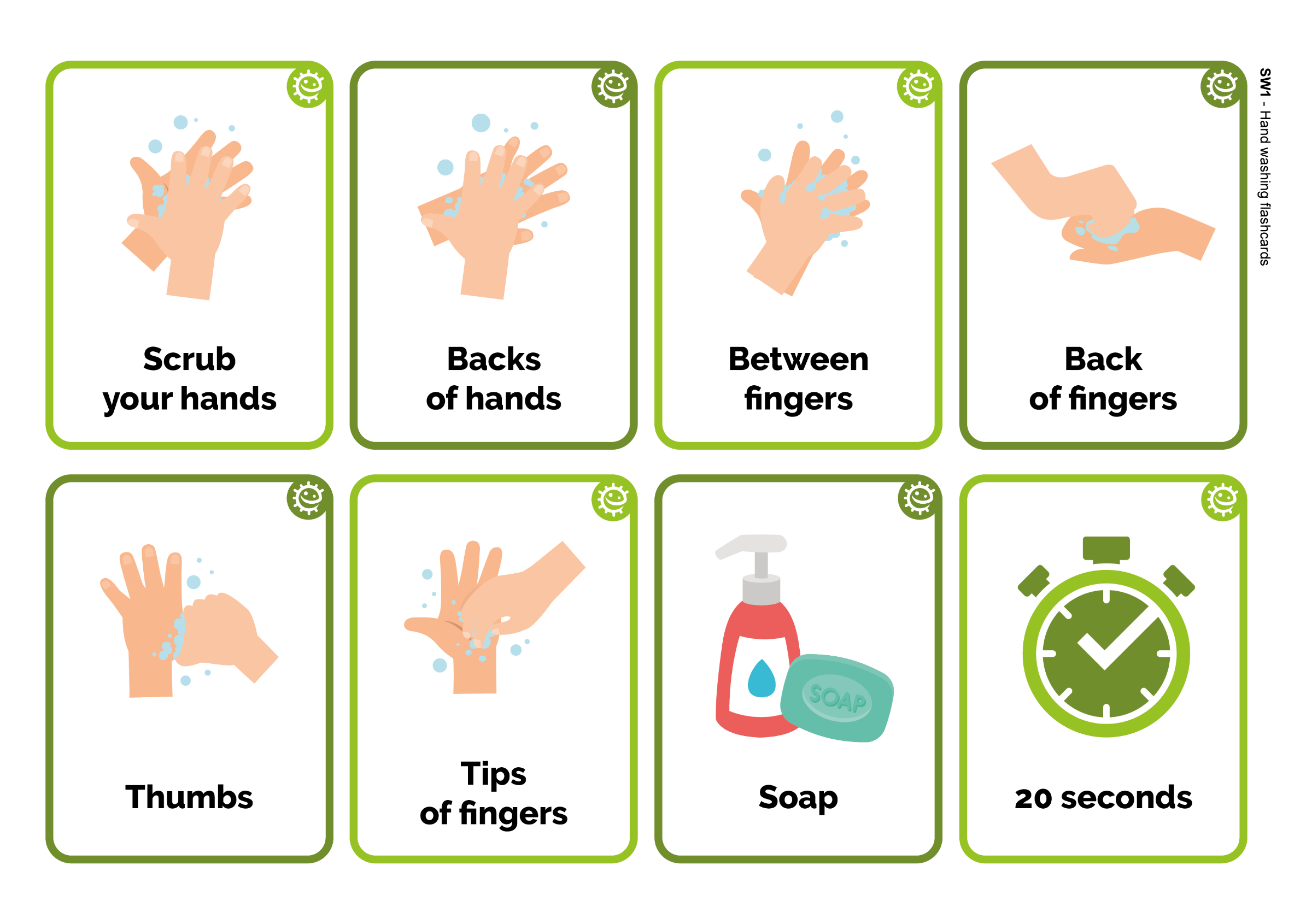 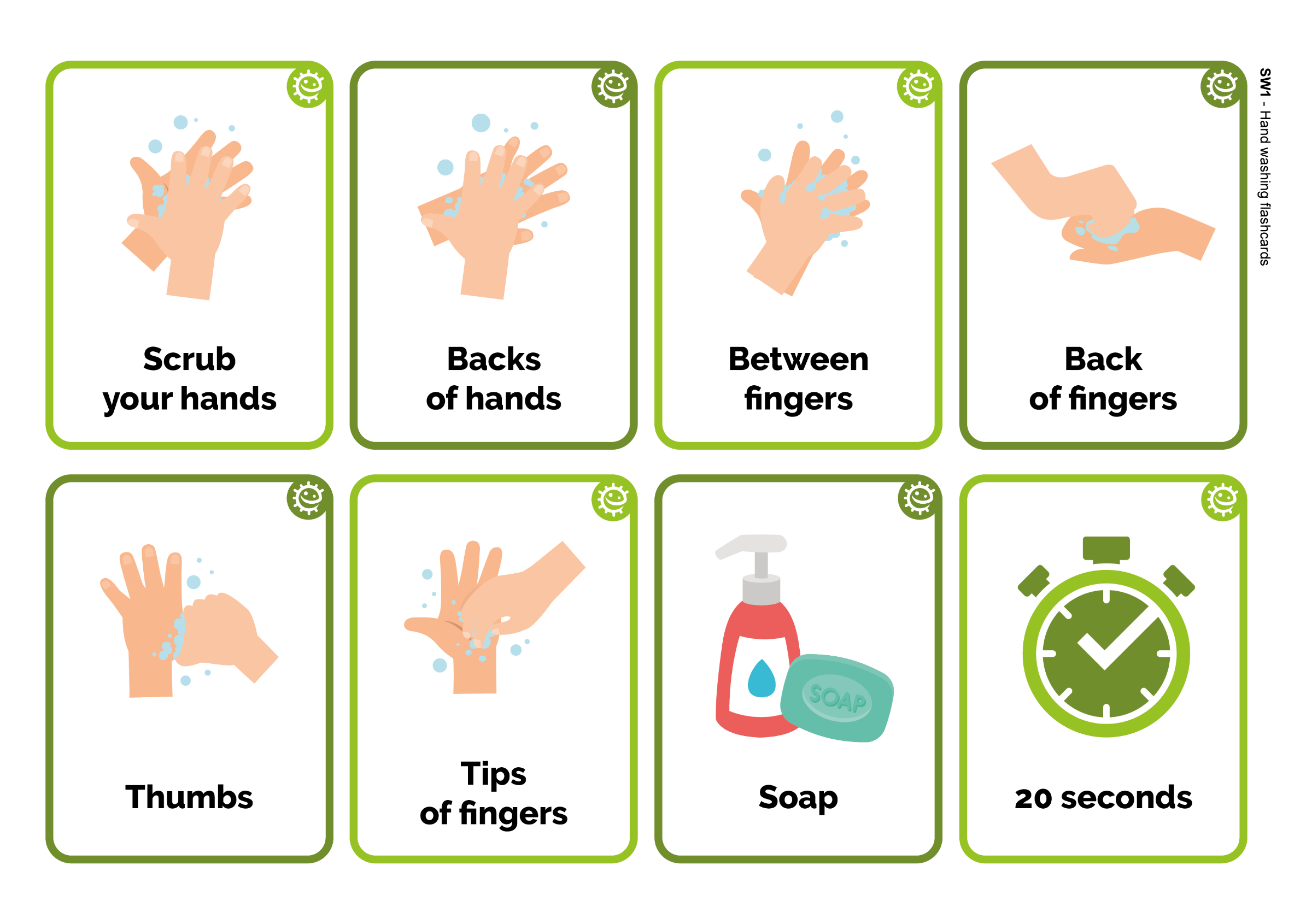 Scrub
 your hands
Back
of fingers
Between fingers
Backs
of hands
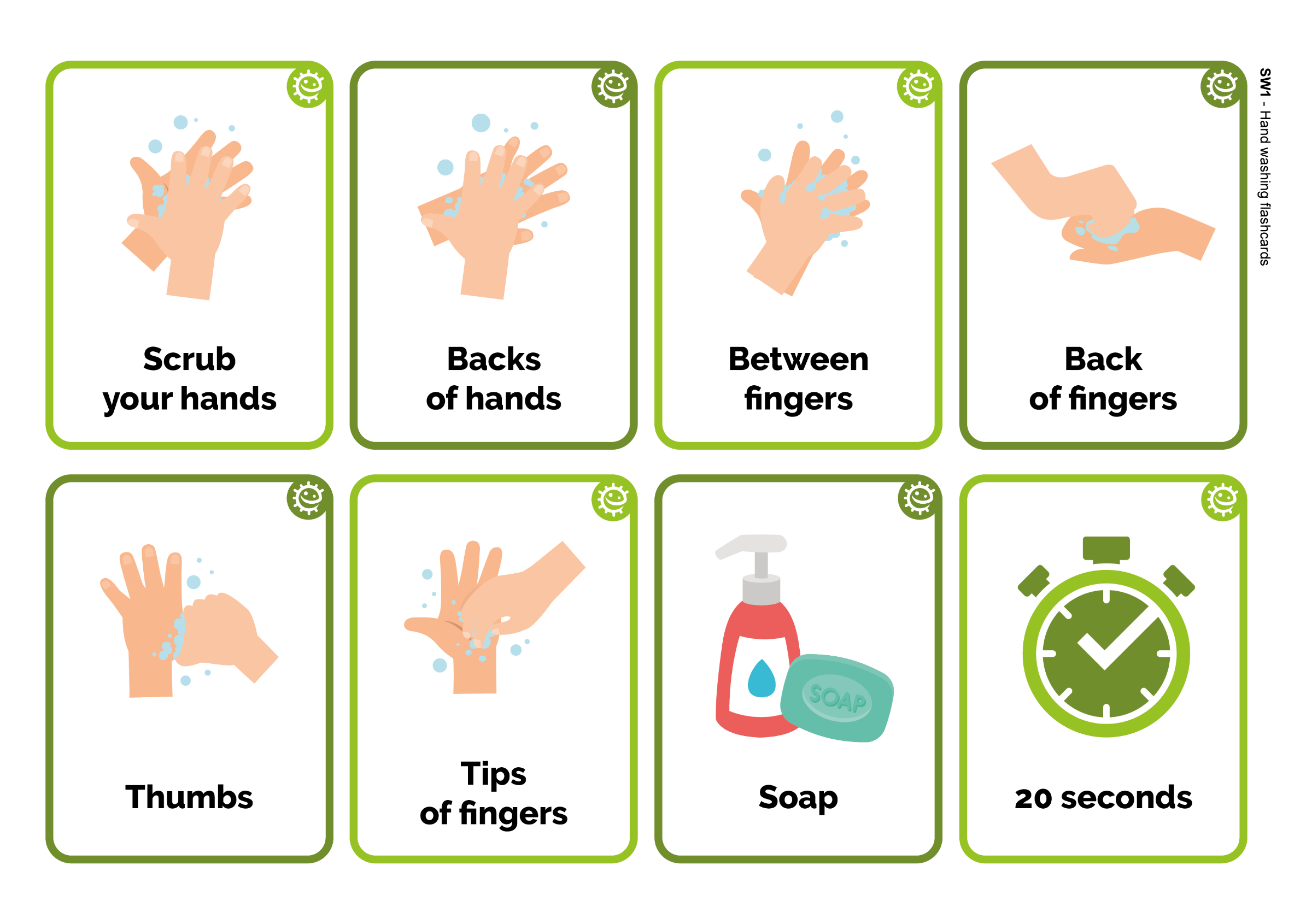 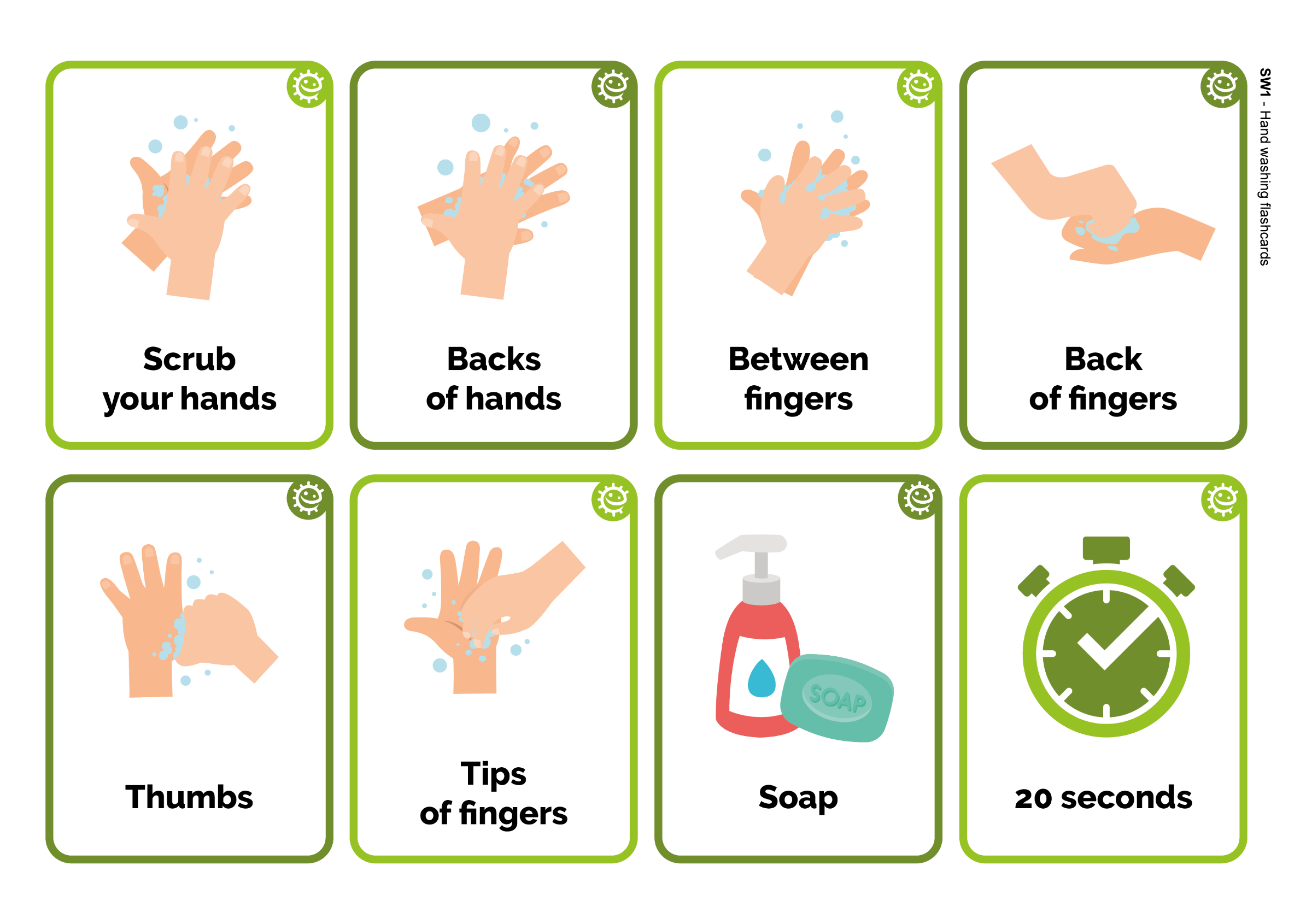 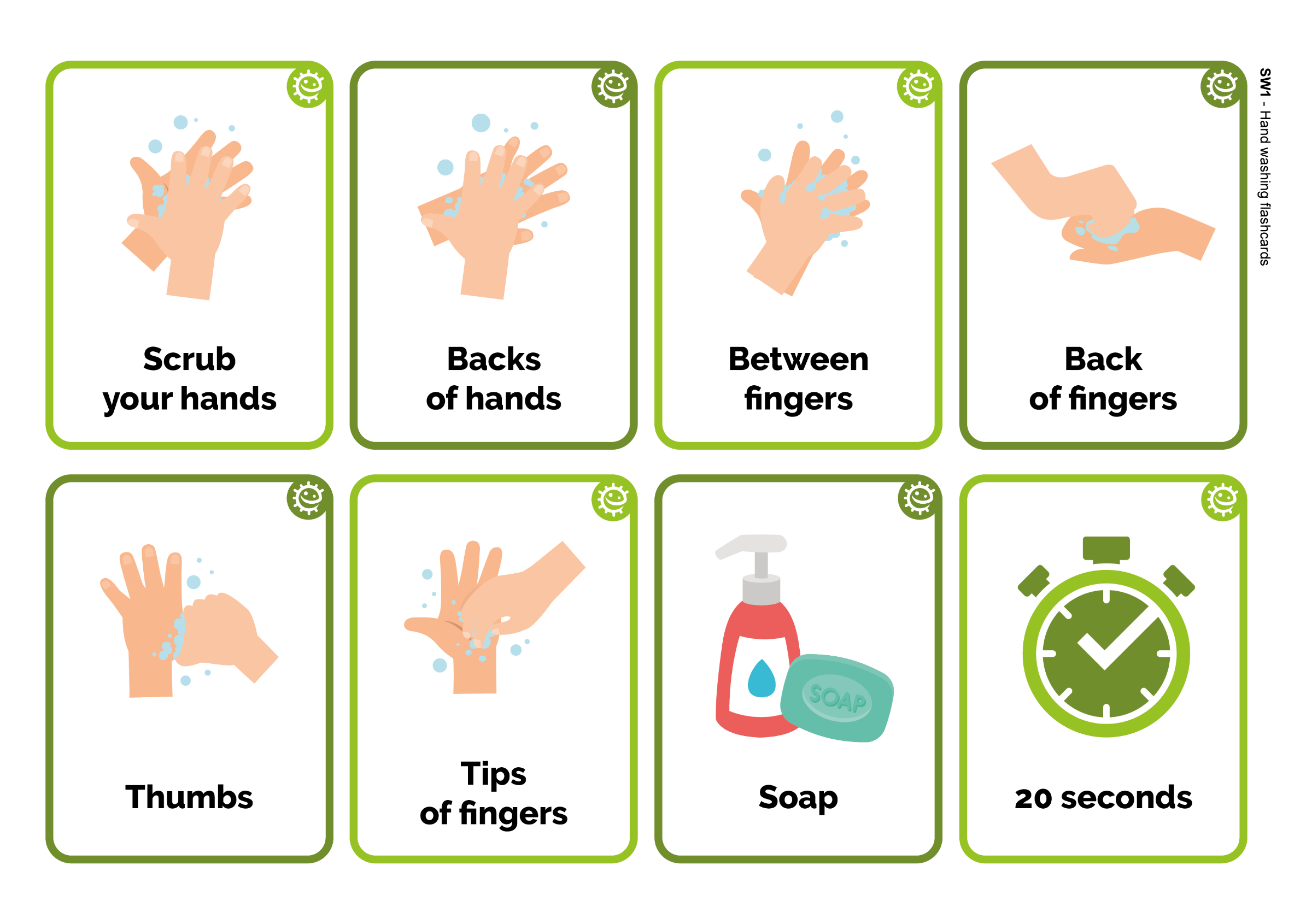 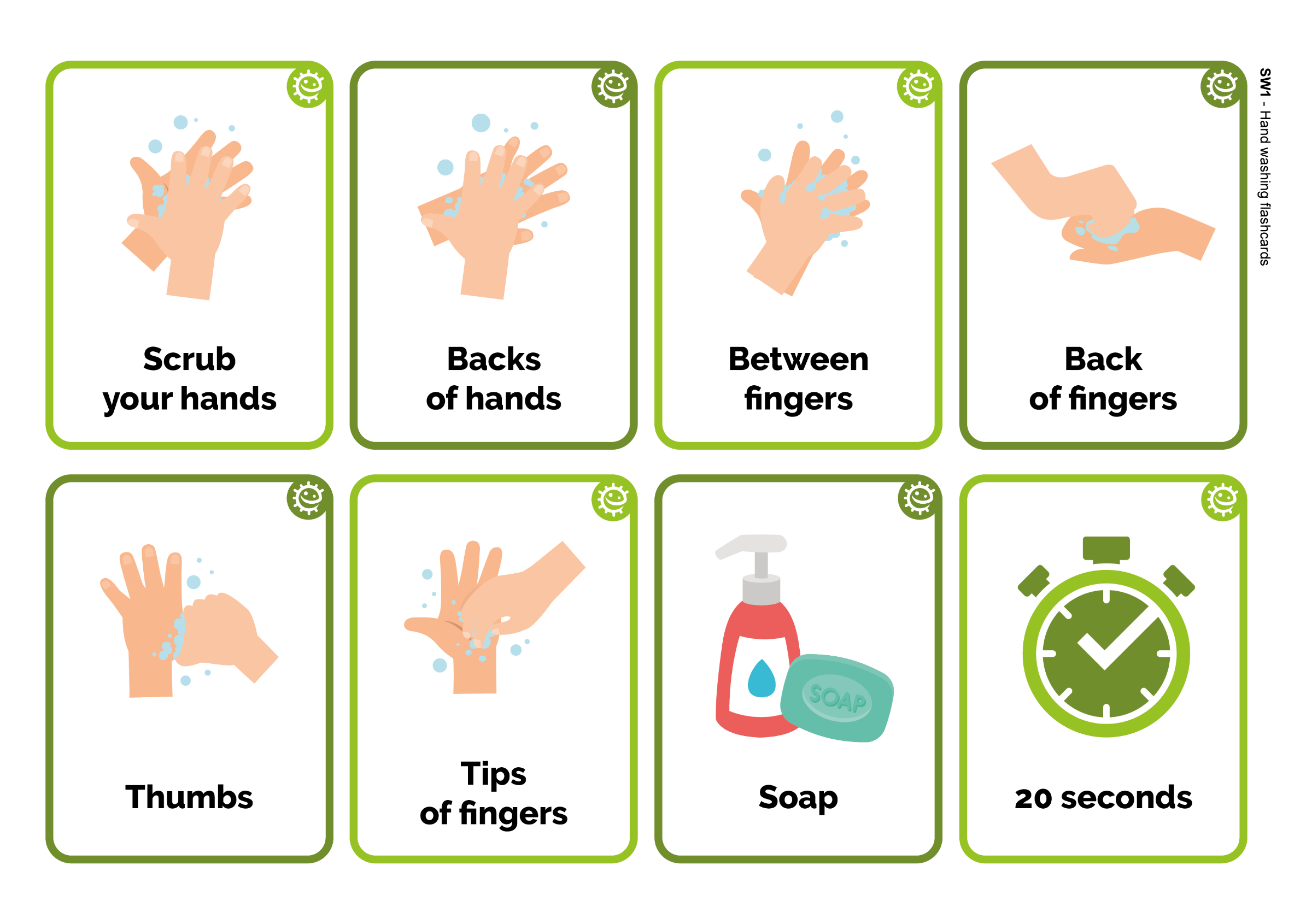 Tips of fingers
20 seconds
Thumbs
Soap
e-Bug.eu
If I am not able to wash my hands with soap and water, I will use…
Hand Sanitizer Gel
e-Bug.eu